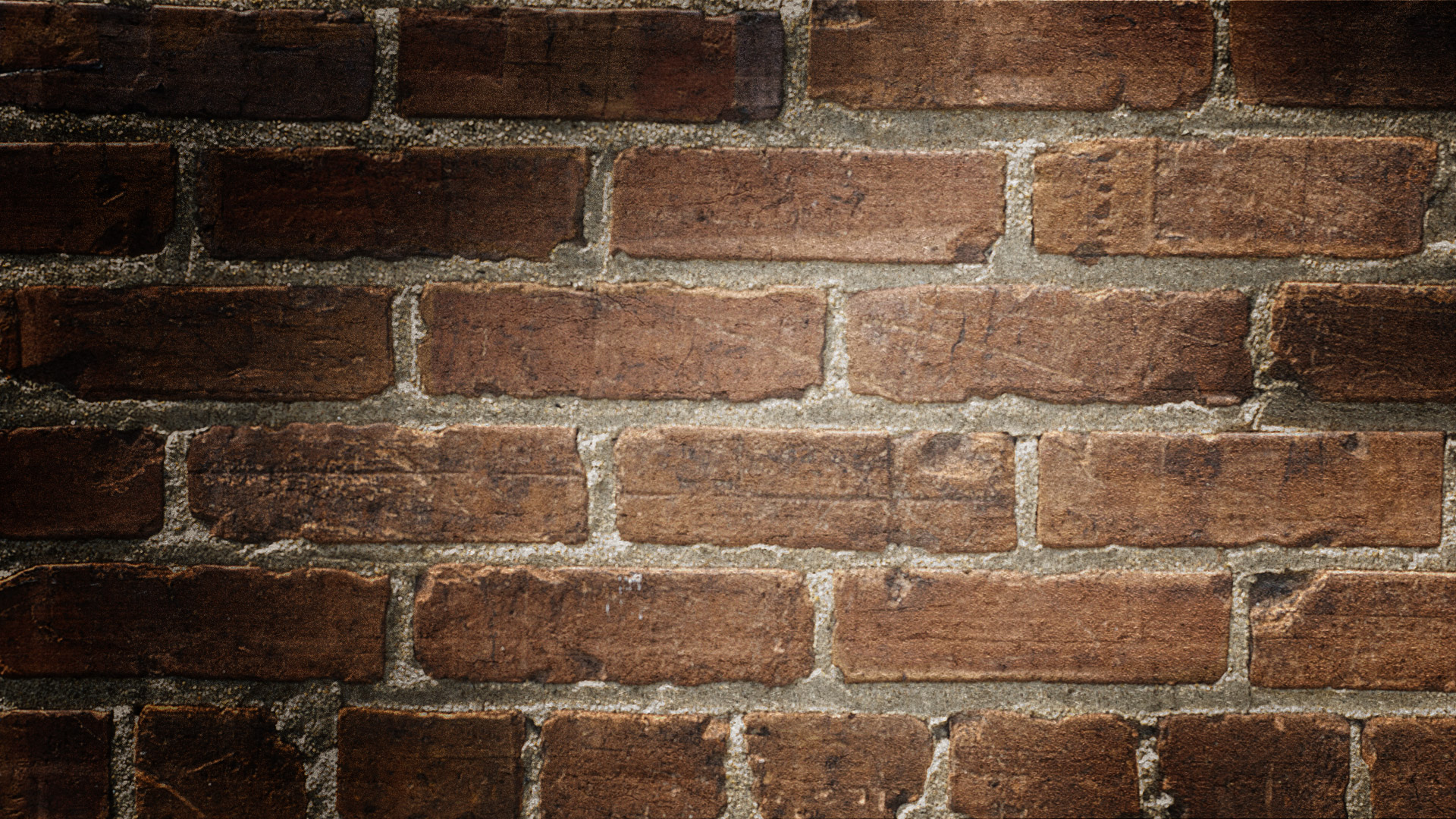 The Truth aboutChristmas
Colossians 3:17
The Truth About Christmas
The Birth date of Jesus? – Unknown
Year – Between 7 bc and 4 bc
“When Christ was born, time was reckoned in the Roman Empire from the founding of the city of Rome. When Christianity became the universal religion over what had been the Roman world, a monk named Dionysius Exiguus, at the request of the Emperor Justinian, made a calendar, 526 AD, reckoning time from the Birth of Christ, to supersede the Roman calendar. Long after the Christian calendar had replaced the Roman calendar, it was found that Dionysius had made a mistake in placing the birth of Christ in year 753 A C U. (From the founding of Rome). It should have been 749 or a year or two earlier. So the reason we say that Christ was born in 4 BC is merely because the maker of the Christian calendar made a mistake of 4 or 5 years in coordinating it with the Roman calendar which it replaced.” (Halleys Bible Handbook, 436).
The Truth About Christmas
The Birth date of Jesus? – Unknown
Year – Between 7 bc and 4 bc
Month – even more difficult to determine
Most likely Not December (cf. Luke 2:8)
“This was commonly done. The climate was mild, and, to keep their flocks from straying, they spent the night with them. It is also a fact that the Jews sent out their flocks into the mountainous and desert regions during the summer months, and took them up in the latter part of October or the first of November, when the cold weather commenced…It is probable from this that our Saviour was born before the 25th of December, or before what we call “Christmas.”… But the exact time of his birth is unknown; there is no way to ascertain it. By different learned men it has been fixed at each month in the year.” (Albert Barnes, Albert Barnes’ Notes on the Bible, Luke 2:8)
“…we find that the sheep were kept out in the open country during the whole of the summer. And as these shepherds had not yet brought home their flocks, it is a presumptive argument that October had not yet commenced, and that, consequently, our Lord was not born on the 25th of December, when no flocks were out in the fields; nor could he have been born later than September, as the flocks were still in the fields by night. On this very ground the nativity in December should be given up.” (Adam Clarke, Luke 2:8)
The Truth About Christmas
The Birth date of Jesus? – Unknown
Why December 25th?
"December 25 was first declared to be the birthday of Christ by Liberius, bishop of Rome in 354 A.D." (World Book Encyclopedia, Vol. 3, page 1425).
Pagan background to December 25th
“There is no certainty as to the month or day of the birth (of Christ). The Christmas date, December 25th, is first met with in the west in the 4th century (the eastern date was January 6th), and was then possibly borrowed from a pagan festival.” (ISBE, 3:1628) 
Liberius chose December 25th “Because of the feast of the sun, or winter solstice, a Roman feast which was traditionally celebrated at this time." (World Book Encyclopedia, Vol. 3, page 1425).
“Despite the beliefs about Christ that the birth stories expressed, the church did not observe a festival for the celebration of the event until the 4th century. The date was chosen to counter the pagan festivities connected with the winter solstice; since 274, under the emperor Aurelian, Rome had celebrated the feast of the ‘Invincible Sun’ on December 25.” (Grolier Interactive)
Is the religious observance of Christmas authorized?
No authority
When god desired an observance he revealed the time and frequency – Passover (Exodus 12:6, 14);               Sabbath (Exodus 20:8-11);                                                                Lord’s Supper – (Matthew 26:26-29; Acts 20:7)
Is the religious observance of Christmas authorized?
No authority
Silence does not authorize – Hebrews 7:12-14
Is the religious observance of Christmas authorized?
No authority
Good intentions do not justify – 1 Samuel 15:22-23 (King saul); 2 Samuel 6:6-7 (Uzzah);                  Matthew 7:21-23 (Lawlessness);                      Colossians 2:16-17, 23 (Self-imposed)
Is the religious observance of Christmas authorized?
No authority
The kingdom of God is not about entertaining – Christmas programs are easily placed in that category – cf. Romans 14:17; 1 Cor. 11:22, 34
Is the religious observance of Christmas authorized?
No authority
How does God want us to remember Jesus? – Matthew 1:21; 26:26-28 (born to save from sins); Romans 8:3 (condemned sin); 1 John 3:4, 5, 8 (destroy/take away sin, which is lawlessness)
Is the religious observance of Christmas authorized?
Do we have authority to observe the Christmas holiday at all?
Yes. (not in connection with Christ’s birth; Not religiously)
Be fully convinced – Romans 14:5-6, 14, 23
Not a consideration of religious observance –        cf. galatians 4:8-11
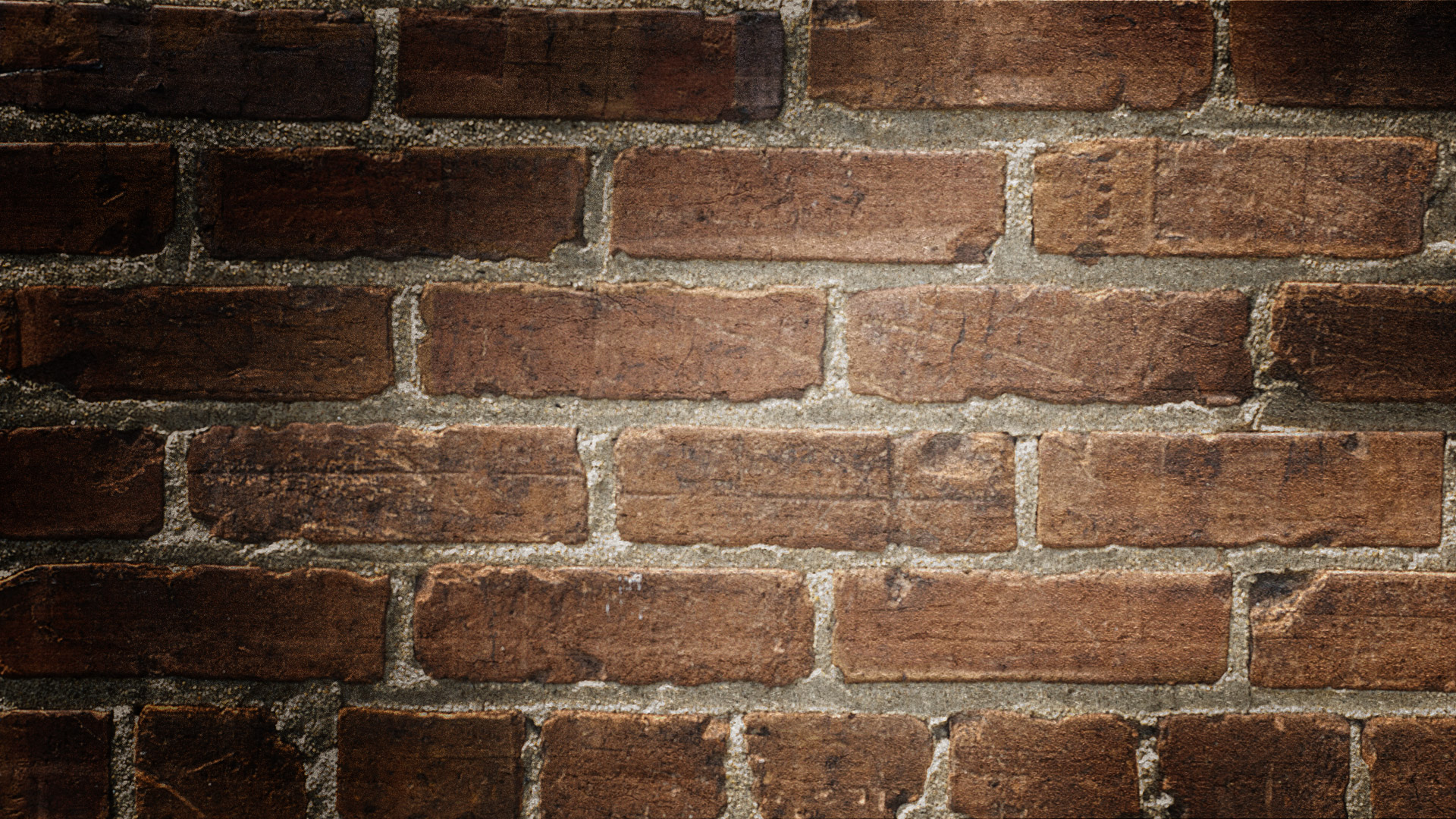 The Truth aboutChristmas
Colossians 3:17